第十一章 第１节 功
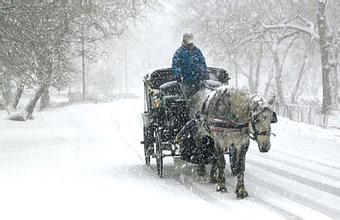 教学目标
1.知识与技能
     ①知道做功的两个必要因素。
     ②理解功的定义、计算公式和单位，并会用功的公式进行简单计算。
教学目标
2.过程与方法
①通过观察和思考，判断在什么情况下力对物体做了功，在什么情况下没有做功 
②通过推理、分析与阅读，得出功与力、在力的方向上移动距离的定性关系。
教学目标
3.情感态度与价值观
①通过联系生活、生产实际激发求知欲,培养探索自然现象和日常生活中的物理学的兴趣。
②通过合作性的探究，展示性交流，增强自信，学会合作的意识，追求学生和谐发展。
教学重点
对功的概念的理解。
教学难点
判断力是否对物体做功，以及能应用公式W=FS进行简单的计算。
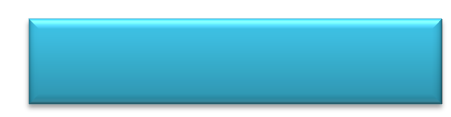 想想议议
暴风雪过后，一辆汽车陷进了雪堆里，你帮助司机把车周围的雪铲开，试着把车子向后推，司机则发动了车子，但车轮只是空转，尽管你使出了全身力气，车子还是纹丝不动，10分钟后，你已经筋疲力尽，而车子还是陷在雪里面。
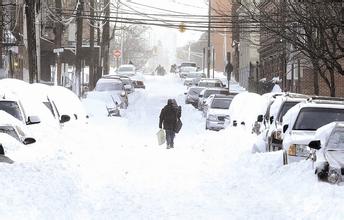 思考：在这个过程中你对车子的力产生效果了吗？
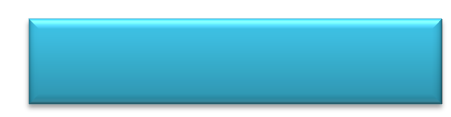 Ｆ
想想议议
F 对小车做了功
s
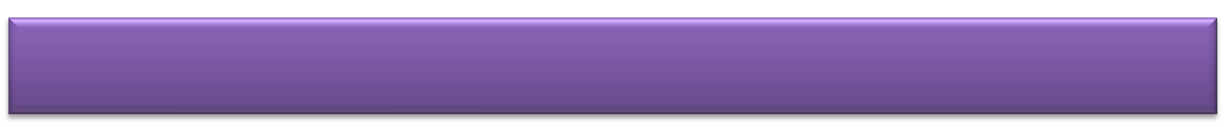 F
叉车举高货物
s
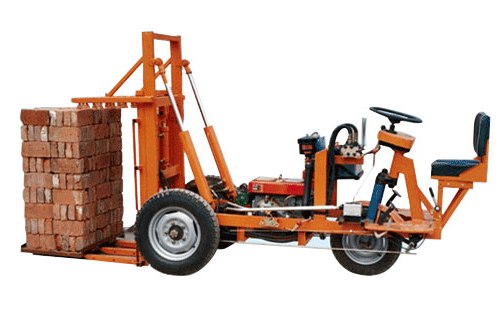 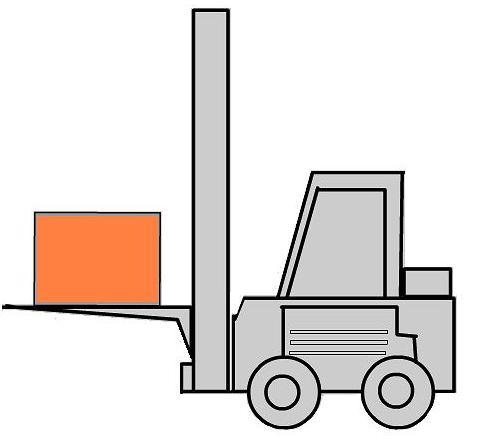 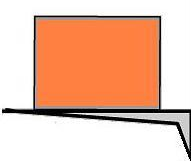 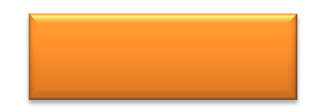 F
s
F
拉力对车做了功
一、力学中的功
1．功：
如果一个力作用在物体上，物体在这个力的方向上移动了一段距离，这个力对物体做了功。
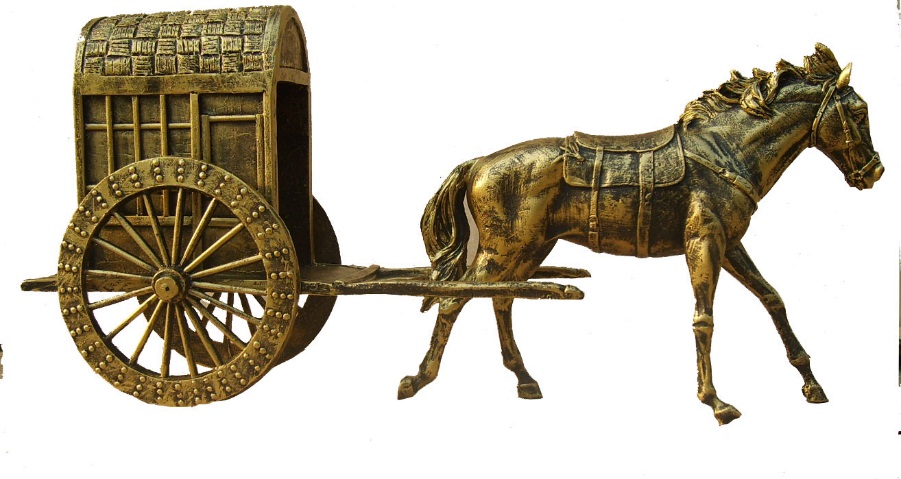 马拉车
F
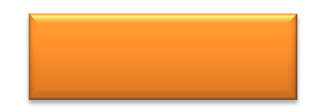 F
拉力对货物做了功
s
起重机吊起货物
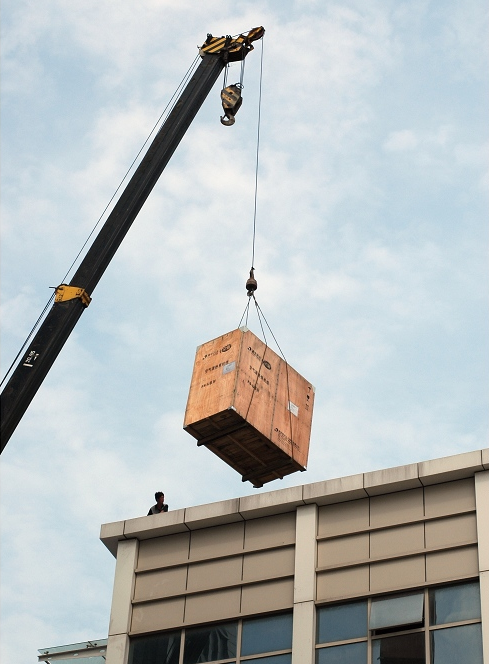 F
s
F
必要因素
Ｆ
（作用在物体上的力）
s
（物体在力的方向上移动的距离）
(做功的两个必要因素)
二者缺一不可
生活实例
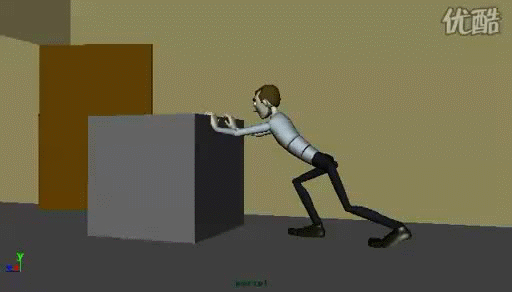 他们都在工作，但是从物理学角度分析，他们却没有做功。这是为什么？
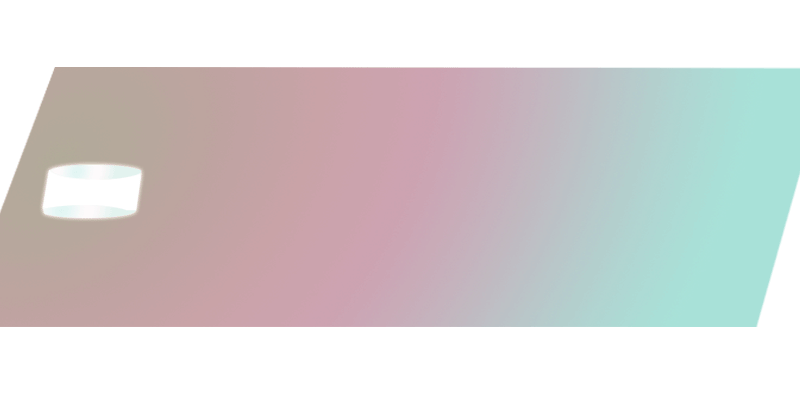 光滑的冰面
v
水平方向上移动了距离，但水平方向上没有受力，所以没有做功。
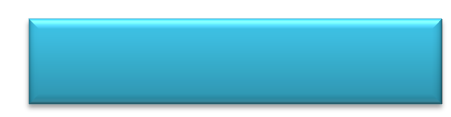 分 析
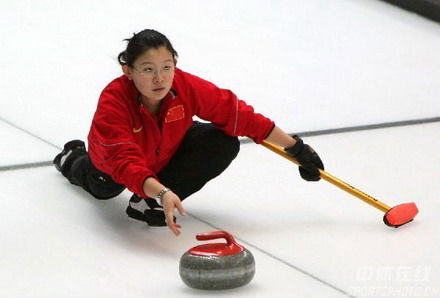 冰壶在平滑的冰面上滑行
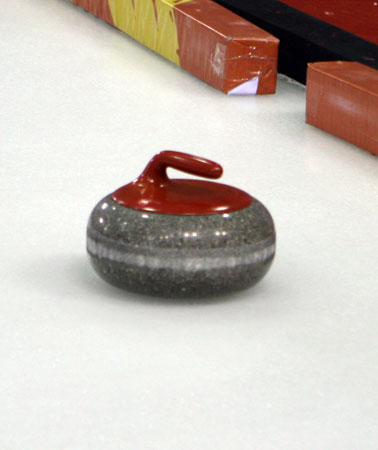 F = 0
没有做功（不劳无功）
s ≠ 0
s
s
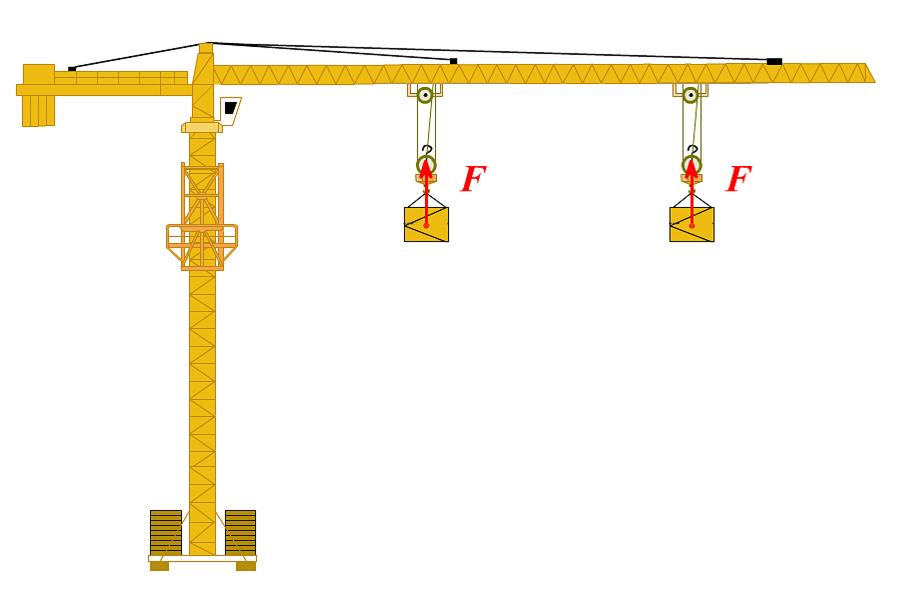 不做功
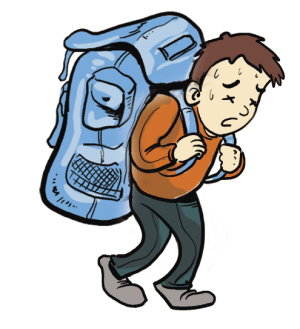 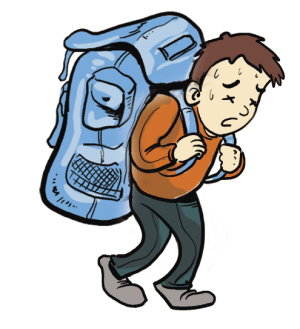 s
小车陷入草地中，农夫用力没能推出，农夫对小车做功
了吗？
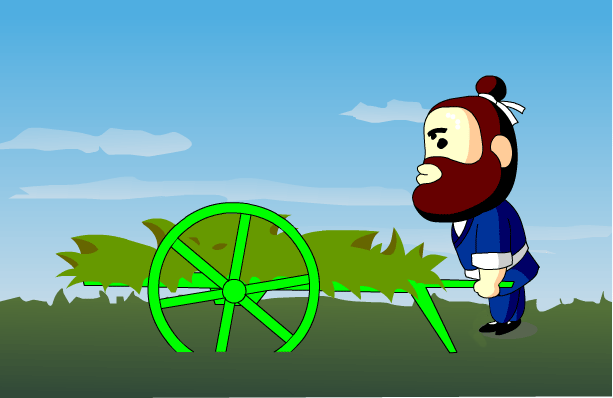 这棵树好大啊，抱回家吧！他抱得动吗？他对树做功了吗？
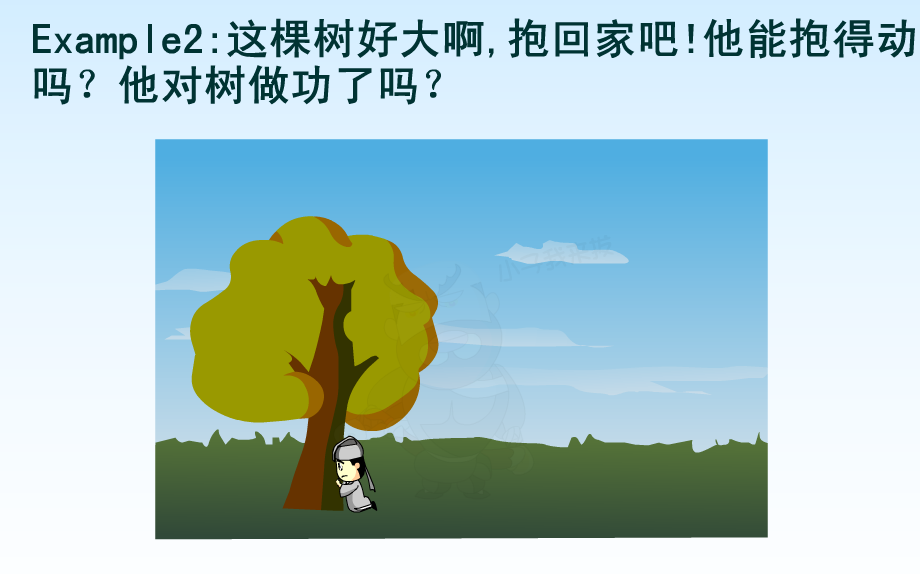 期中考试没考好，小卫无精打采地背着书包走在校园林间小道上，小卫对书包做功了吗？
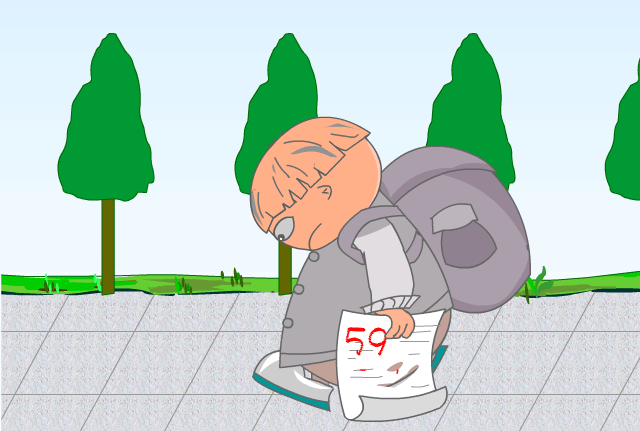 没有办法，考得再差，也得回家啊！请问，下列情景中，小卫对书包是否做功？
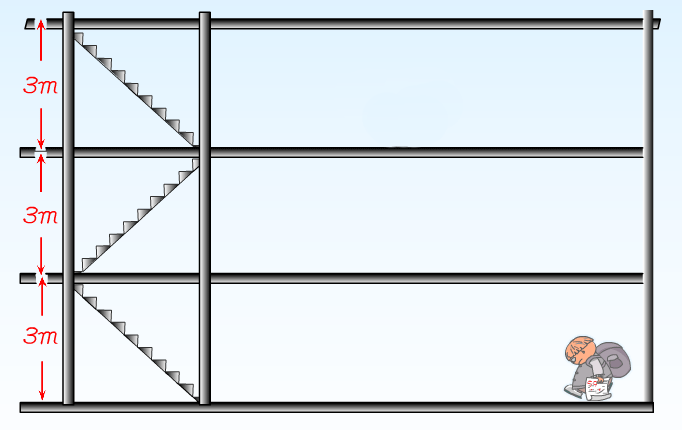 用手将抽屉推好，手对抽屉做功了吗？
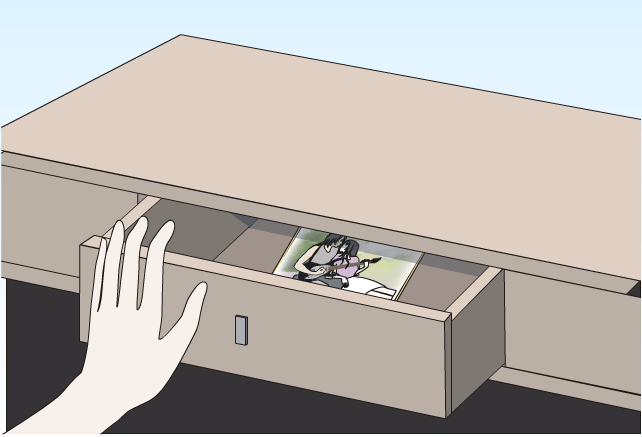 通过上面的几个例子你能总结出物体在什么情况下不做功吗？
一、物体受到力的作用，但保持静止状态
                  s=0，劳而无功
二、物体受到某力的作用，但运动方向始终与该力方向垂直
                  F⊥s，劳而无功
三、物体在运动方向上不受力的作用，由于惯性而运动
                  F=0，不劳无功
3. 起重机将2×104 kg的货物从地上吊起3 m高后，又在水平方向上移动5 m，求起重机做了多少功？
解：
      起重机的拉力等于货物的重力，在水平方向移动，拉力不做功，所以，起重机做的功为： 
　W＝Fs＝Gh＝mgh
　　＝2×104 kg×10 N/kg×3 m＝6×105 J
用力将木板提升1m做了一 定的功。
思考：功的大小与什么有关呢？
3m
1m
图甲
图乙
图丙
把一块木板提
升3米呢？
把同样的三块木板
提升1米高，拉力做
了多少功？
分析推理
力的成效就越明显
作用在物体上的力越大
做的功就越多
物体运动的距离越大
焦耳J
计算公式
距离m
公式
功
物理学中功的规定
力N
功=力X距离
W = F X S
单位
分析推理
分析推理：猜想功与力和距离的关系？
力与在力的方向上移动的距离的乘积
1焦耳=1牛·米
1J=1N·m
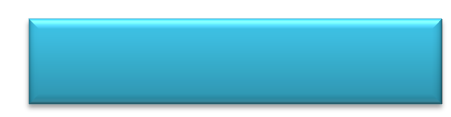 50 N
10 m
练一练
100 N
在平地上，用50 N的水平推力推动重100 N的箱子，前进了10 m，推箱子的小朋友做了多少功？如果把这个箱子匀速举高1.5 m，他做了多少功？
解：W1＝ Fs ＝50 N×10 m＝500 J
答：他推箱子做功500 J，举箱子做功150 J。
水平向前推时，箱子的重力做了多少功？
W3=Gs=100 N×10 m=1 000 J
×
例题：质量为50Kg雪橇上装载了350Kg的   货物，一匹马拉着它匀速运到3000m外的货场。如果雪橇行进中受到的摩擦力是800N，求马运货时做的功？
解： 马的拉力F与摩擦力f大小相等
          F=f=800N
        雪橇沿水平拉力的方向移动的距离
          S=3000m
        拉力做的功，由W=FS得
         W=FS=800N×3000m=2.4×106J
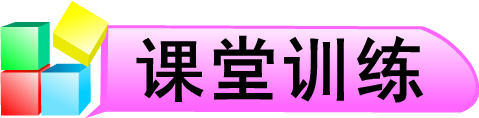 1.某足球运动员在水平方向用25 N的力，将10 N的球沿水平地面踢出，踢出后球在地面上滚了30 m才停下来。在球滚动过程中，脚对球所做的功为（   ）J。
0
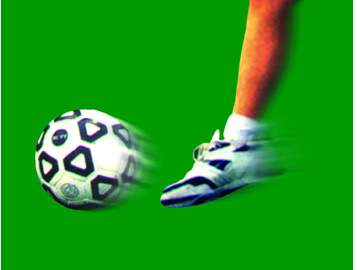 1.下列关于功的各种说法中，正确的是 （     ） 
A.只要有力作用在物体上，就一定做了功 
B.只要物体移动了距离，就一定做了功 
C.只要有力作用在物体上，物体又移动了距离，
就一定做了功 
D.只要有力作用在物体上，物体又在该力的方向上
移动了一段距离。
2.　某足球运动员在水平方向用25 N的力，将10 N的球沿水平地面踢出，踢出后球在地面上滚了30 m才停下来。在球滚动过程中，脚对球所做的功为（    ）。 A．750 J  B．300 J    C．450 J    D．0
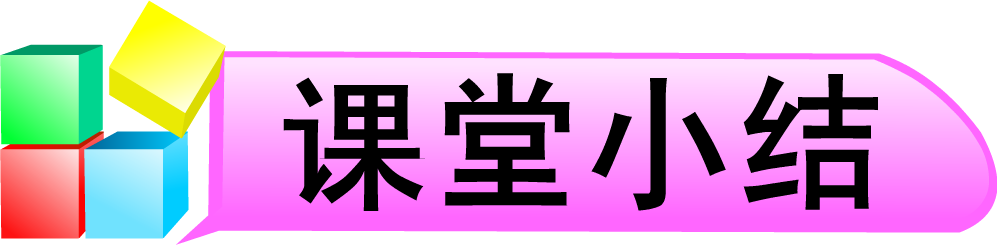 一、功的概念
如果一个力作用在物体上，物体在这个力的方向上移动了一段距离，就说这个力对物体做了功。
二、做功的条件
1.有力的作用 
2.在力的方向上有移动一段距离
三、功的计算公式及单位
单位：1 J＝1 N·m
公式：W＝Fs